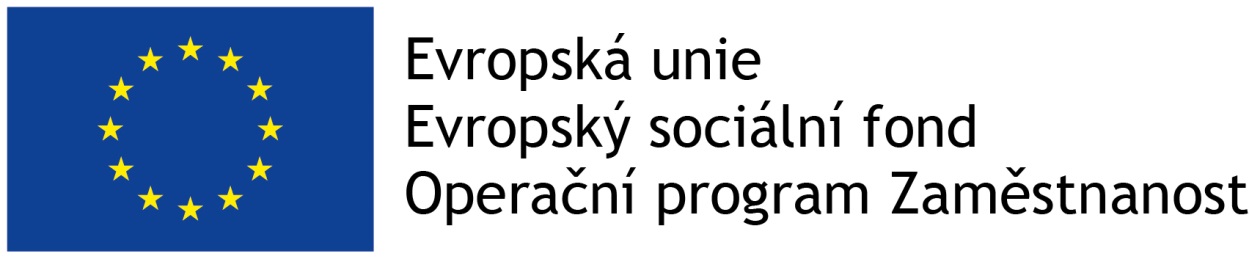 PODPORA SOCIÁLNÍCH SLUŽEB V ÚSTECKÉM KRAJI 3- POSOSUK 3
PODPORA SOCIÁLNÍCH SLUŽEB V ÚSTECKÉM KRAJI 3
Registrační číslo projektu: CZ.03.2.60/0.0/0.0/15_005/0014509

Termín realizace: 1.10.2019 – 30.6.2022

Finanční podpora služeb: 1.1.2020 – 31.12.2021
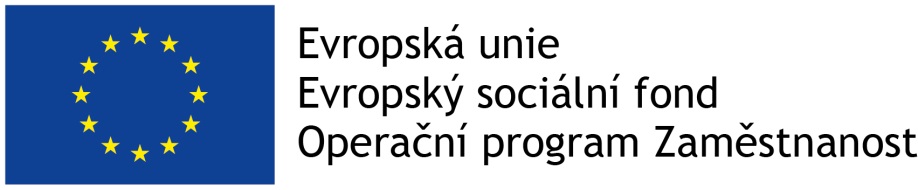 PODPORA SOCIÁLNÍCH SLUŽEB V ÚSTECKÉM KRAJI 3
Celkový objem finančních prostředků: 499.036.468,- Kč
z toho:
85% - 424.180.998,- Kč z EU
10% - 49.903.647,- Kč ze státního rozpočtu ČR
5% - 24.951.823,- Kč Ústeckého kraje
Finanční prostředky určené na podporu sociálních služeb: 483.000.000,- Kč
Financování sociálních služeb je vícezdrojové a maximální možný podíl dotace z tohoto programu tvoří 92 %/95 % z celkových nákladů sociální služby.
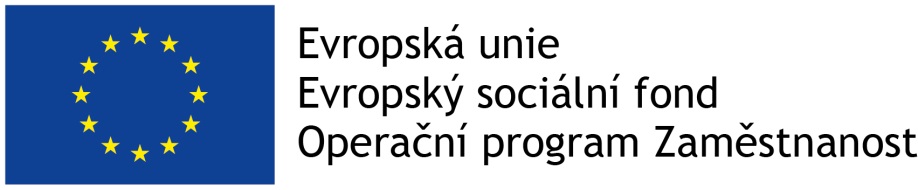 Hlavní cíle projektu
podpora vybraných cílových skupin:
-  bezdomovci a osoby žijící v nevyhovujícím nebo 	nejistém ubytování
osoby se zdravotním postižením
-  osoby ohrožené domácím násilím a závislostmi
snížení sociálního vyloučení cílových skupin
zajištění dostupnosti a kvality poskytování a rozvoje vybraných druhů sociálních služeb sociální prevence na území ÚK
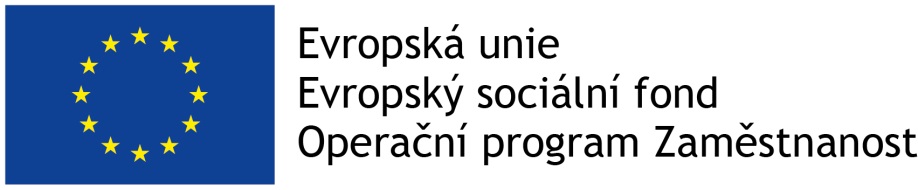 [Speaker Notes: Cílem projektu je podpora vybraných cílových skupin: bezdomovci a osoby žijící v nevyhovujícím nebo nejistém ubytování (azylové domy), osoby se zdravotním postižením (osobní asistence, podpora samostatného bydlení), osoby ohrožené domácím násilím a závislostmi (intervenční centrum), jejich zapojení do společnosti (do sociálního, kulturního a ekonomického života), jejich podpora při uplatnění se na trhu práce, pomoc při předcházení a snižování nežádoucích společenských jevů.]
Služby podporované z projektu
projekt podporuje služby, které mají registraci a jsou součástí Základní sítě sociálních služeb Ústeckého kraje na období 2016-2018
tyto sociální služby budou pověřeny k poskytování služeb obecného hospodářského zájmu
služby podporované z projektu:
azylové domy
osobní asistence
podpora samostatného bydlení
intervenční centra
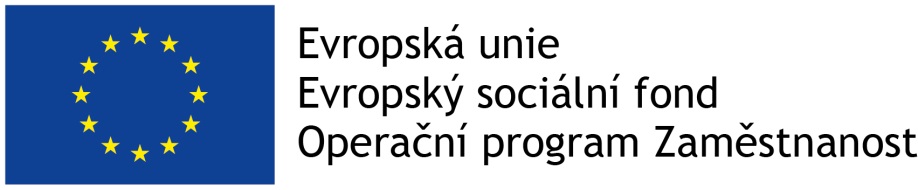 [Speaker Notes: Obdrží tedy pověření ústeckého kraje na celou dobu projektu.]
Klíčové aktivity projektu
Poskytování sociálních služeb – proběhne prostřednictvím  	dotačního řízení

Evaluace projektu – formou veřejné zakázky bude vybrán externí zpracovatel

Vzdělávání – pro pracovníky v přímé péči poskytovatelů sociálních služeb
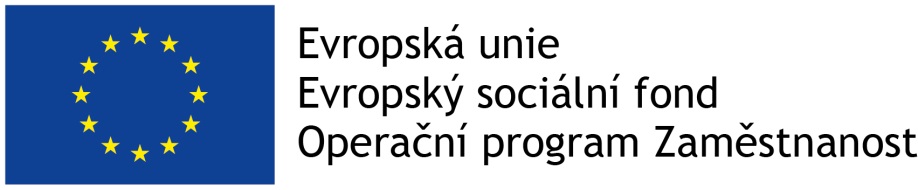 Účel finanční podpory
finanční prostředky jsou určené na částečné krytí vyrovnávací platby, která se týká financování běžných výdajů souvisejících poskytování základních druhů a forem sociálních služeb           v rozsahu stanoveném základními činnostmi dle zákona            č. 108/2006 Sb., o sociálních službách, ve znění pozdějších předpisů

nelze financovat fakultativní činnosti
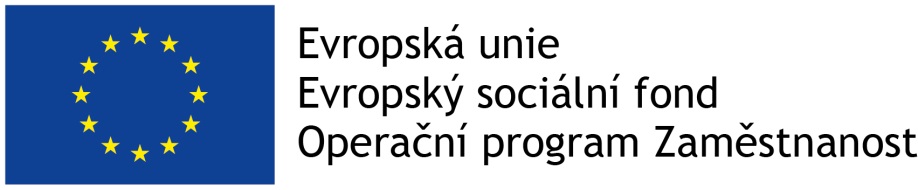 [Speaker Notes: Finanční prostředky jsou určeny na částečné krytí vyrovnávací platby. Lze financovat základní činnosti dle zákona, nelze tedy financovat fakultativní činnost.]
Inovace
zajištění financování sociálních služeb na dobu 2 let
zvýšená metodická podpora poskytovatelům zapojených do projektu
zajištění potřebné kapacity sociálních služeb na celém území ÚK
sociální pracovník na hlavní pracovní poměr
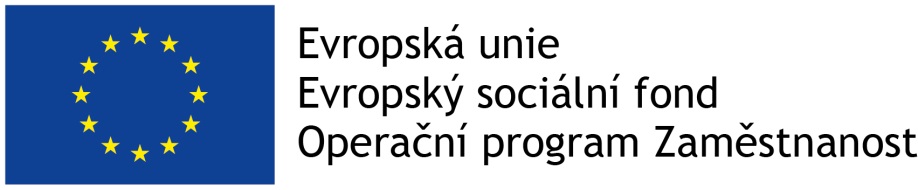 [Speaker Notes: 1. Zajištění financování sociálních služeb na dobu 3 let
2. Zvýšená metodická podpora poskytovatelům zapojených do projektu
Poskytovatelům sociálních služeb zapojených do projektu bude ze strany Ústeckého kraje zajištěna
zvýšená metodická podpora. Poskytovatelé se v rámci vybraných druhů sociálních služeb budou
pravidelně dle předem stanoveného harmonogramu setkávat, předávat si příklady dobré praxe a
zkušenosti.
3. Zajištění potřebné kapacity sociálních služeb na celém území Ústeckého kraje
Možnost podání žádosti služeb působících na celém území kraje zařazených v základní síti kraje.
4. Sociální pracovník na hlavní pracovní poměr
Sociální služby zařazené do projektu musí mít sociálního pracovníka na
hlavní pracovní poměr, nikoliv pouze na dohodu o pracovní činnosti nebo dohodu o provedení práce,
a to v návaznosti na okamžitou kapacitu.]
Projektový tým
Projektový manažer: 	Bc. Klára Chytrá
			chytra.k@kr-ustecky.cz
			475 657 342
Kdy voláme:
-   dotazy ohledně administrativního zajištění (smlouvy)
-   věcná stránka zpráv o realizaci
pravidla pro informování, komunikaci a vizuální identita OPZ
kontrola plnění podmínek Smlouvy, Pověření a indikátorů
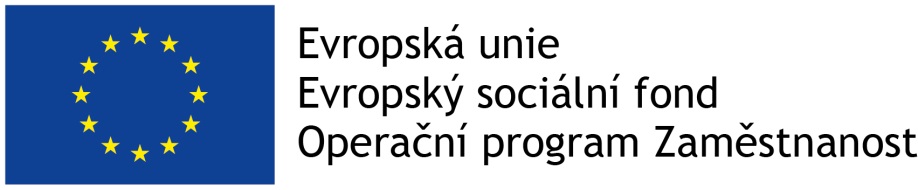 Projektový tým
Finanční manažer: 	Bc. Kateřina Kosinová
			kosinova.k@kr-ustecky.cz
			475 657 423
Kdy voláme:
-   finanční stránka zpráv o realizaci
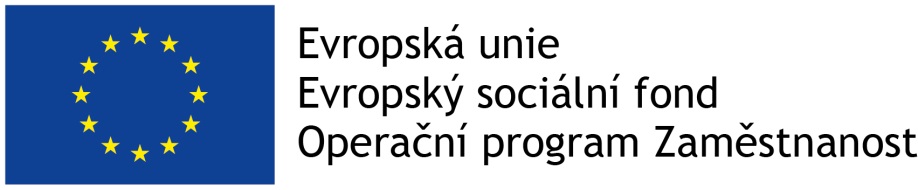 Projektový tým
Koordinátoři kvality:   
	     Bc. Jana Čermáková		   Bc. Martina Macáková
	      cermakova.j@kr-ustecky.cz	   macakova.m@kr-ustecky.cz 
	      475 657 283			   475 657 350

Kdy voláme:
-    výpočet výše vyrovnávací platby sociálních služeb
kontrola čerpání vyrovnávací platby
kontrola nadměrného vyrovnání
-    veřejnosprávní kontrola sociálních služeb
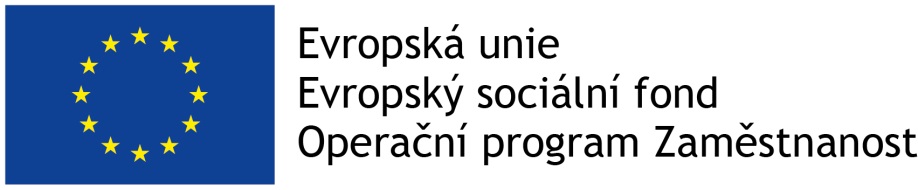 [Speaker Notes: podle zákona č. 320/2001 Sb., o finanční kontrole ve veřejné správě a o změně některých zákonů, ve znění pozdějších předpisů]
Projektový tým
Odborný pracovník - garant kvality poskytovaní sociálních služeb: 	
	Mgr. Jana Kubecová		Mgr. Eva Houdová
	kubecova.j@kr-ustecky.cz	houdova.e@kr-ustecky.cz 
	475 657 497			475 657 444

Kdy voláme:
metodická podpora sociálních služeb zapojených do projektu
kontrola plnění podmínek Smlouvy, Pověření a indikátorů
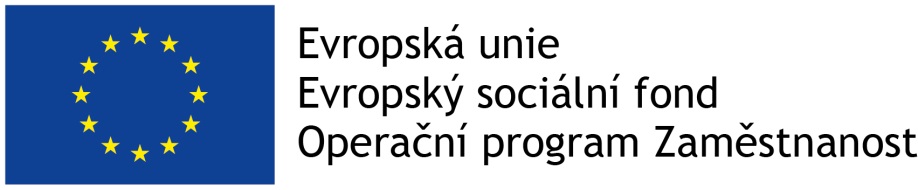 Projektový tým
Metodik: 		Mgr. Milena Sihelníková
			sihelnikova.m@kr-ustecky.cz 
			475 657 908

Kdy voláme:
Pověření
Vzdělávání
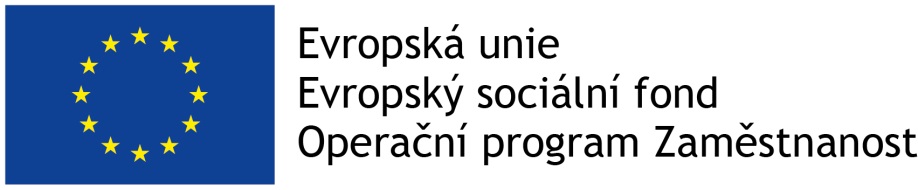 Pravidla pro informování a komunikaci a vizuální identita OPZ
informace na internetové stránce
povinný plakát 
propagační tiskoviny
propagační audiovizuální materiály
inzerce
soutěže
komunikační akce
tiskové zprávy, informace pro média
dokumenty určené pro veřejnost či cílové skupiny projektu
vše na www.esfcr.cz
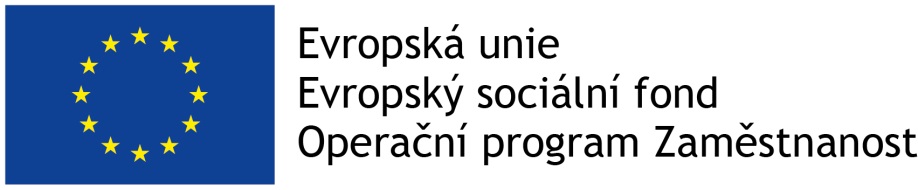 [Speaker Notes: Vzhledem k tomu, že se jedná o projekt z prostředků Evropské unie, je potřeba dodržovat pravidla pro poskytnutí finančních prostředků. Zejména se jedná o pravidla o informování a komunikaci a vizuální identitu OPZ. 

Během realizace projektu je příjemce povinen informovat veřejnost o podpoře získané z ESI fontů tím, že:

- zveřejní na své internetové stránce, pokud taková stránka existuje, stručný popis projektu úměrný míře podpory včetně jeho cílů a výsledků a zdůrazní, že je na daný projekt poskytována finanční podpora EU; popis je doporučeno vložit při zahájení realizace projektu a následně jej dle potřeby aktualizovat; 


- umístí alespoň 1 povinný plakát velikosti minimálně A3 s informacemi o projektu v místě realizace projektu snadno viditelném pro veřejnost, jako jsou vstupní prostory budovy; umístění zajistí v návaznosti na zahájení realizace projektu a bude jej udržovat do termínu dokončení realizace projektu uvedeného v právním aktu; 


 Vizuální identitu OPZ (viz kap. 19.3) je nutné dodržovat u následujících případů: 
 povinný plakát, dočasná deska, stálá deska nebo billboard (viz kap. 19.1, bod 1c) a 1d); 
 webové stránky, microsity, sociální média informující o projektu; 
 propagační tiskoviny (brožury, letáky, plakáty, publikace, školicí materiály) a propagační předměty;
 propagační audiovizuální materiály (reklamní spoty, product placement, sponzorské vzkazy, reportáže, pořady); 
 inzerce (internet, tisk, outdoor); 
 soutěže (s výjimkou cen do soutěží); 
 komunikační akce (semináře, workshopy, konference, tiskové konference, výstavy, veletrhy);
 PR výstupy při jejich distribuci (tiskové zprávy, informace pro média); 
 dokumenty určené pro veřejnost či cílové skupiny projektu (vstupní, výstupní/závěrečné zprávy, analýzy, certifikáty,98 prezenční listiny apod.).]